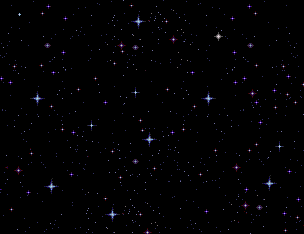 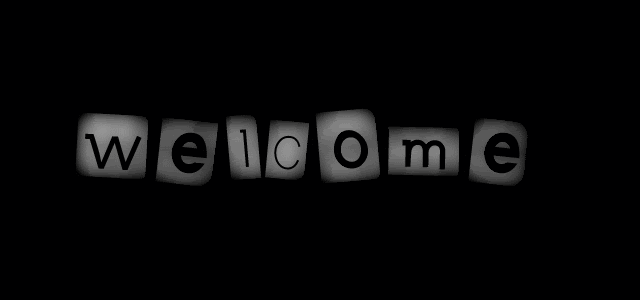 শিক্ষক পরিচিতি
মোঃ আব্দুল ওয়াদুদ কাশেম
প্রভাষক (আই.সি. টি) 
ভাটেরা স্কুল এন্ড কলেজ 
কুলাউড়া, মৌলভীবাজার
awkashem.syl.bd@gmail.com
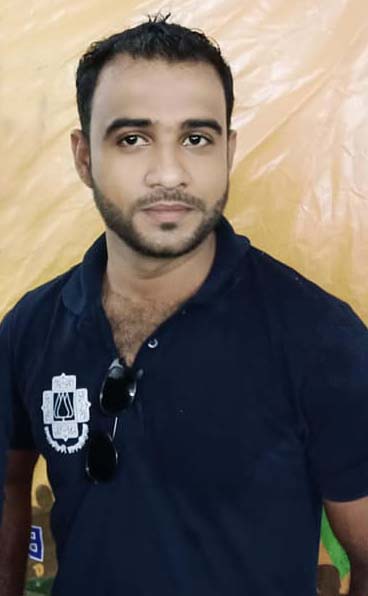 পাঠ পরিচিতি
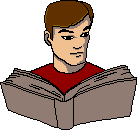 শ্রেণীঃ              একাদশ
বিষয়ঃ             তথ্য ও  যোগাযোগ প্রযুক্তি 
পাঠ শিরোনামঃ  ওয়েব ডিজাইন
চিত্রগুলো লক্ষ্য করি
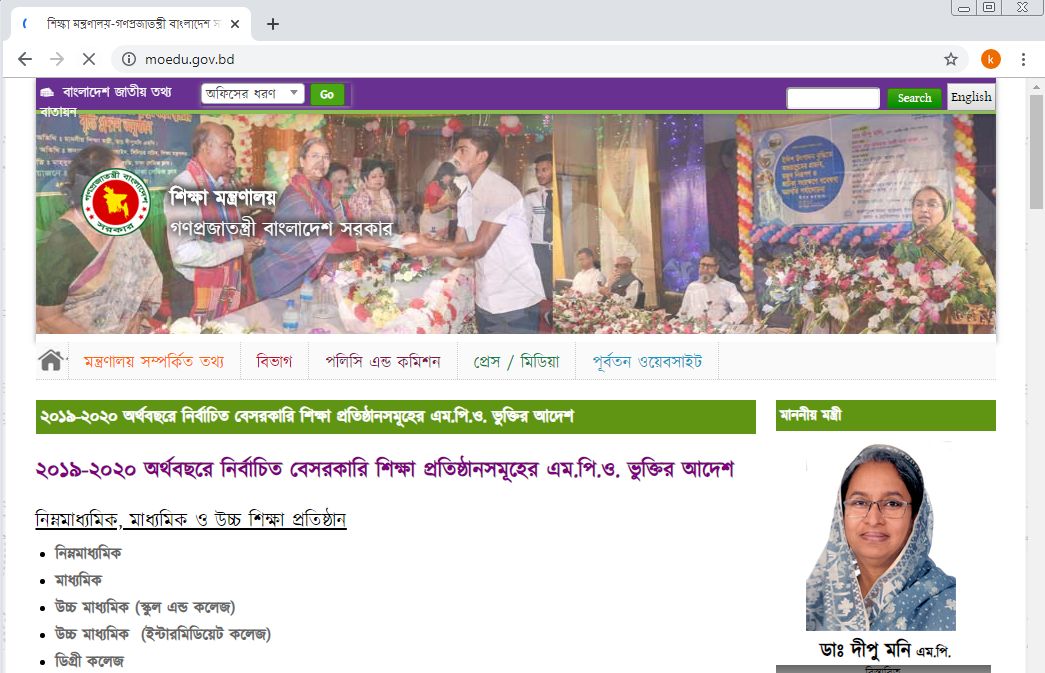 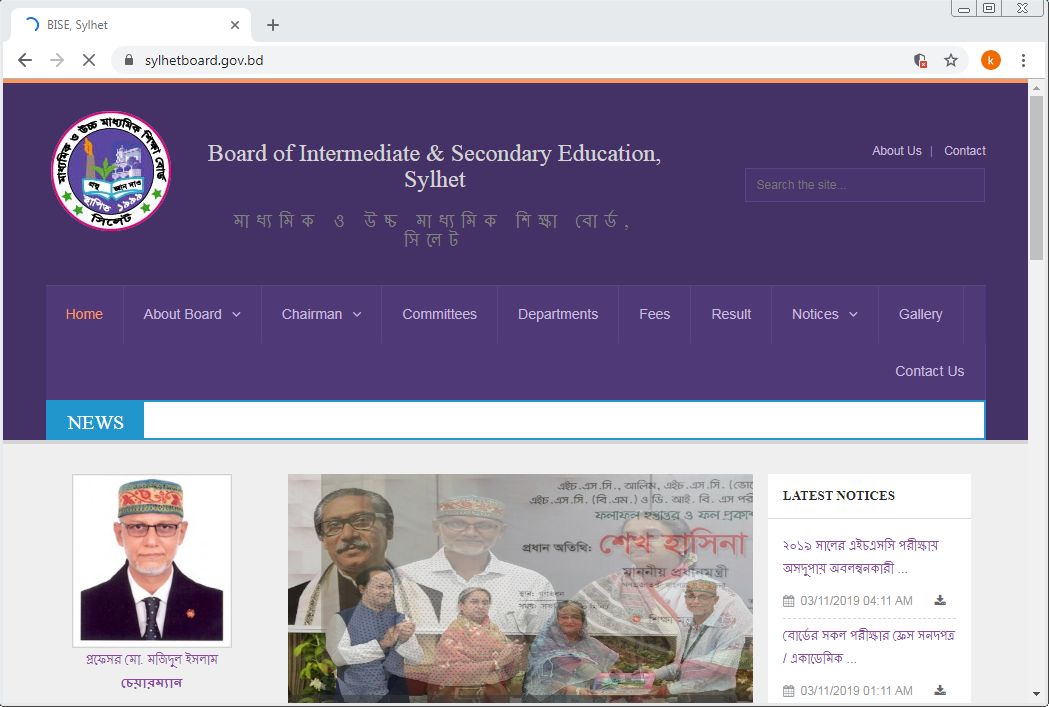 আজকের পাঠ
ওয়েব পরিচিতি
এই পাঠ শেষে শিক্ষার্থীরা--------------
১। ওয়েব সাইট কি বলতে পারবে।
২। ব্রাউজার চিহ্নিত করতে পারবে।
ওয়েব সাইট কি?
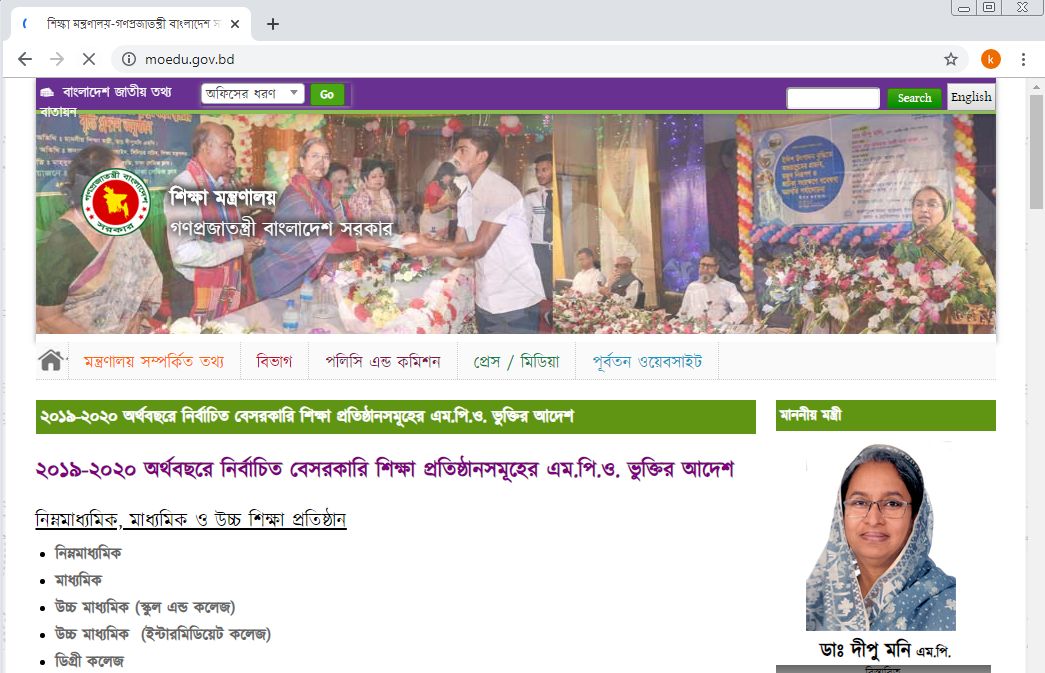 ওয়েব সাইট অথবা শুধু সাইট হল কোন ওয়েব সার্ভারে রাখা ওয়েব পৃষ্ঠা, ছবি, অডিও, ভিডিও ও অন্যান্য ডিজিটাল তথ্যের সমষ্টিকে বোঝায়, যা ইন্টারনেটের মাধ্যমে অ্যাক্সেস করা যায়।
ব্রাউজার
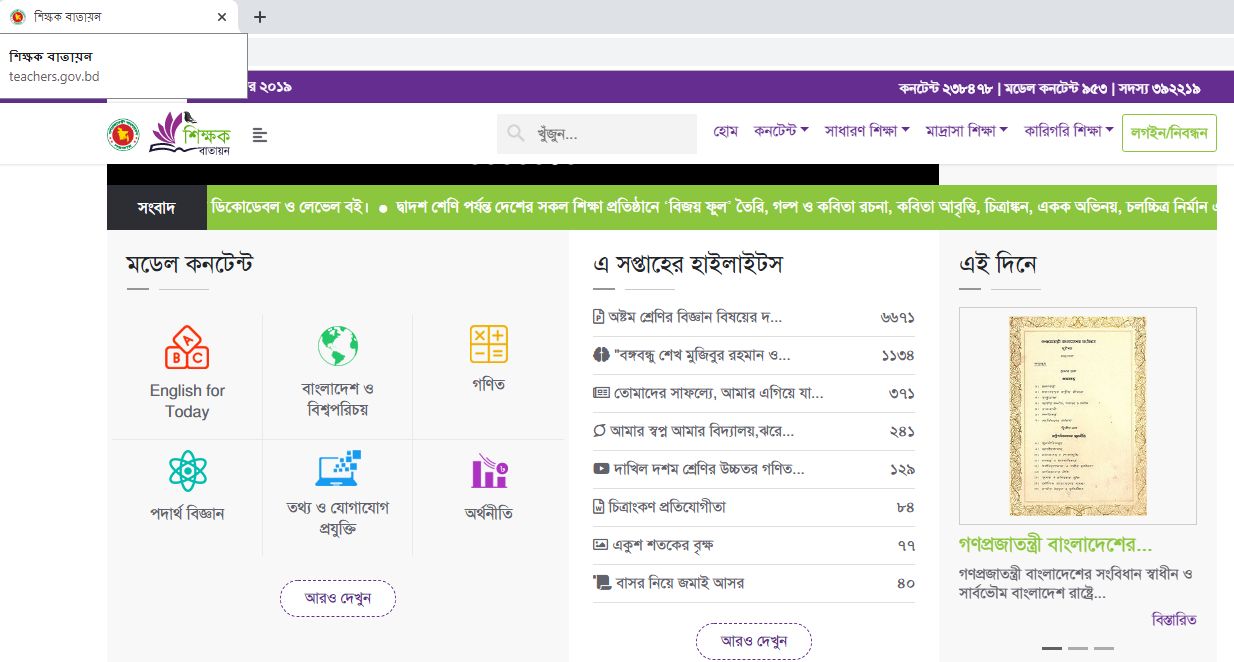 Software
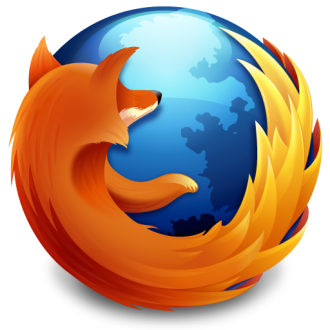 Open
ওয়েব ব্রাউজার হলো এমন একটি সফটওয়্যার যার মাধ্যমে একজন ব্যবহারকারী যেকোনো ওয়েবপেইজ দেখতে পারেন।
বিভিন্ন প্রকার ব্রাউজার
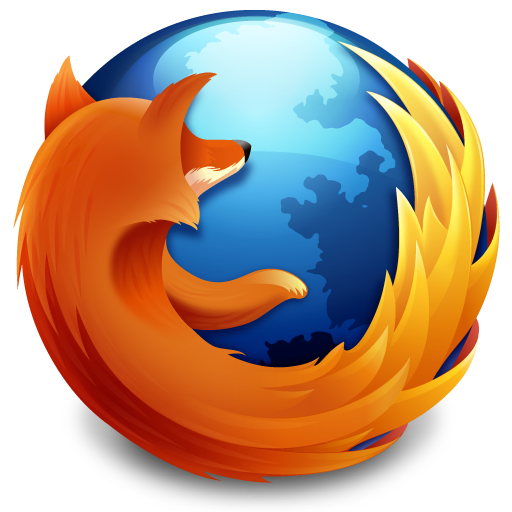 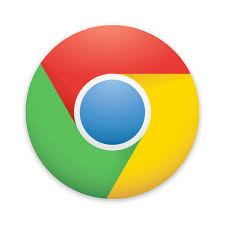 Mozilla Firefox
Opera
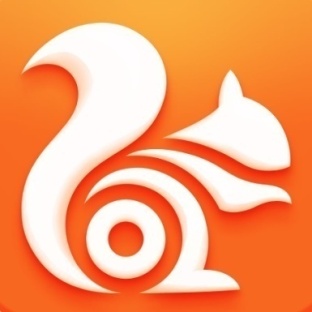 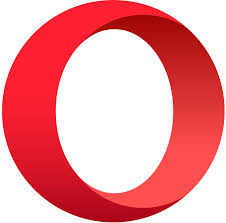 UC Browser
Google Chrome
মূল্যায়ন
নিচের চিত্রটি কোন ব্রাঊজারের ?
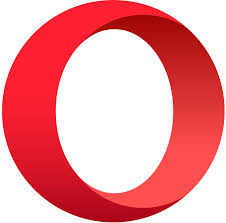 Opera
Mozilla Firefox
Google Chrome
(সময়ঃ ৫ সেকেন্ড)
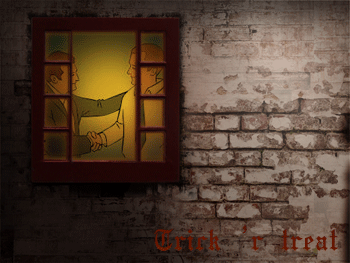 ধন্যবাদ সবাইকে